Применение информационно-коммуникационных технологий в проектно-исследовательской деятельности по биологии
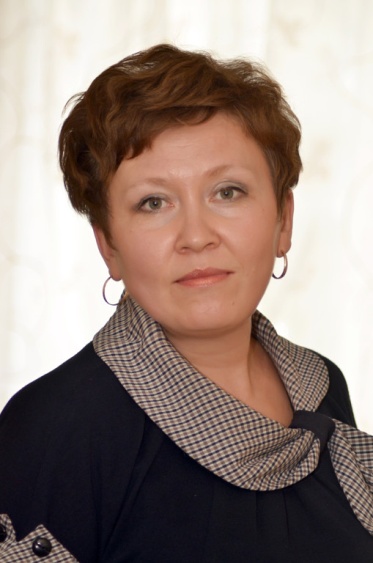 Кузьмина Евгения Валерьевна
Учитель биологии МБОУ «СОШ № 125 с углубленным изучением математики» г. Снежинск.
1
ИКТ - технологии
Информационно-коммуникационные технологии - это информационные процессы и методы работы с информацией, осуществляемые с применением средств вычислительной техники и средств телекоммуникации. ГОСТ Р 52653-2006. Информационно-коммуникационные технологии в образовании. Термины и определения
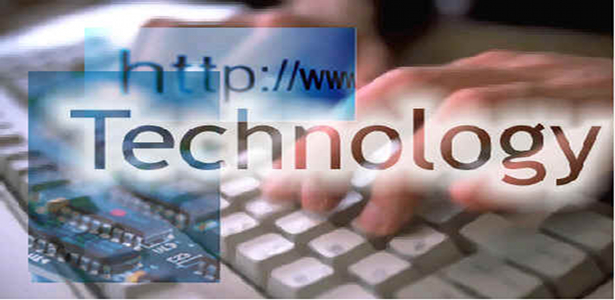 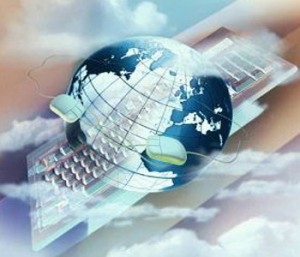 2
Использование ИКТ-технологий
Поиск информации
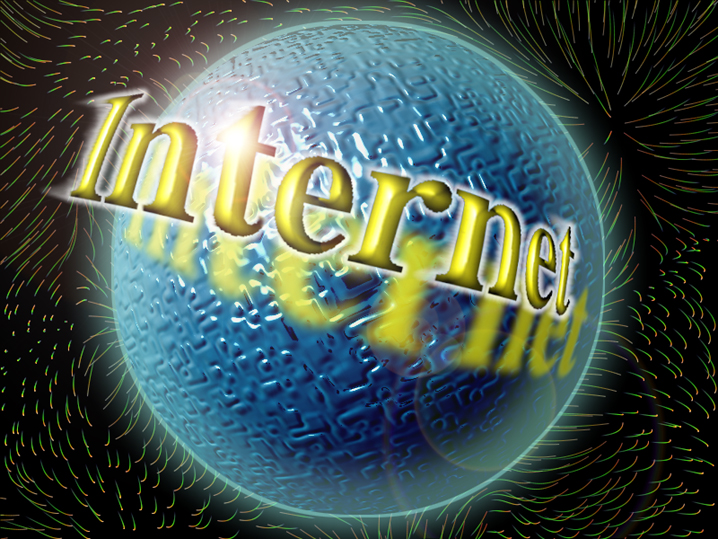 3
Использование ИКТ-технологий
Методы исследования
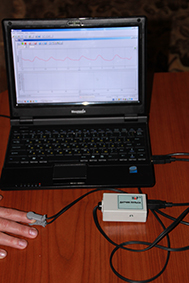 4
Примерные темы исследовательских проектов
Влияние учебной стрессовой ситуации на состояние сердечно-сосудистой системы школьников 8 класса 125 школы.
Исследование адаптированности сердечно-сосудистой системы школьников 125 школы  к физическим нагрузкам.
Исследование возможности применения функциональных сердечно-сосудистых проб при определении биоритмов организма подростка.
Эффективные способы повышения  адаптивных возможностей организма учеников 8 класса 125 школы г. Снежинска.
Изменение функционального состояния организма учеников 8 класса 125 школы в течение 2011-2012 учебного года.
5
Использование ИКТ-технологий
Методы исследования
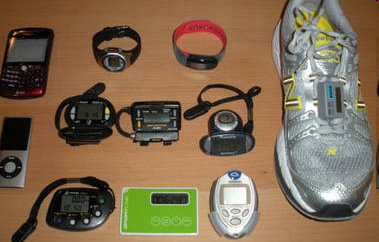 6
Проведение опросов на сайтах, форумах
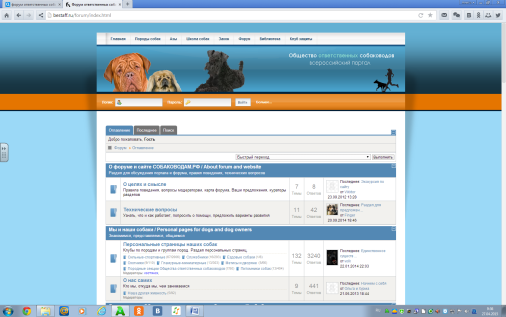 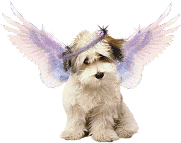 Интернет – анкетирование
владельцев собак
Что для вас прогулка с собакой – здоровье или ежедневный кошмар?
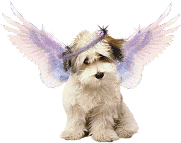 Использование ИКТ-технологий: обработка результатов
9
Использование ИКТ-технологий: создание презентаций
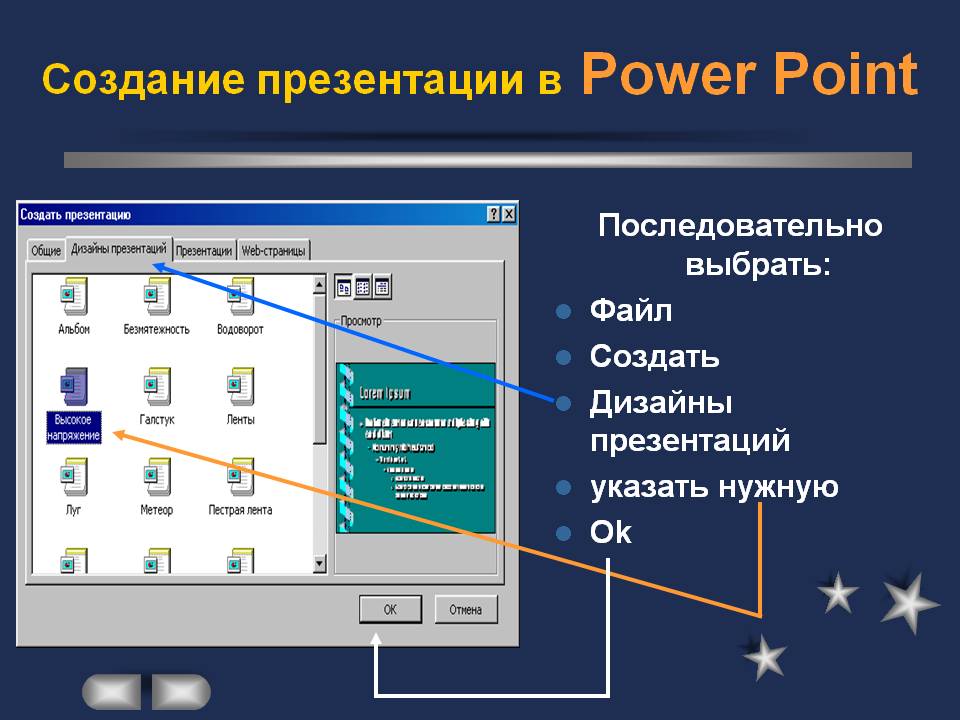 10
Популяризация опыта: участие в конференциях
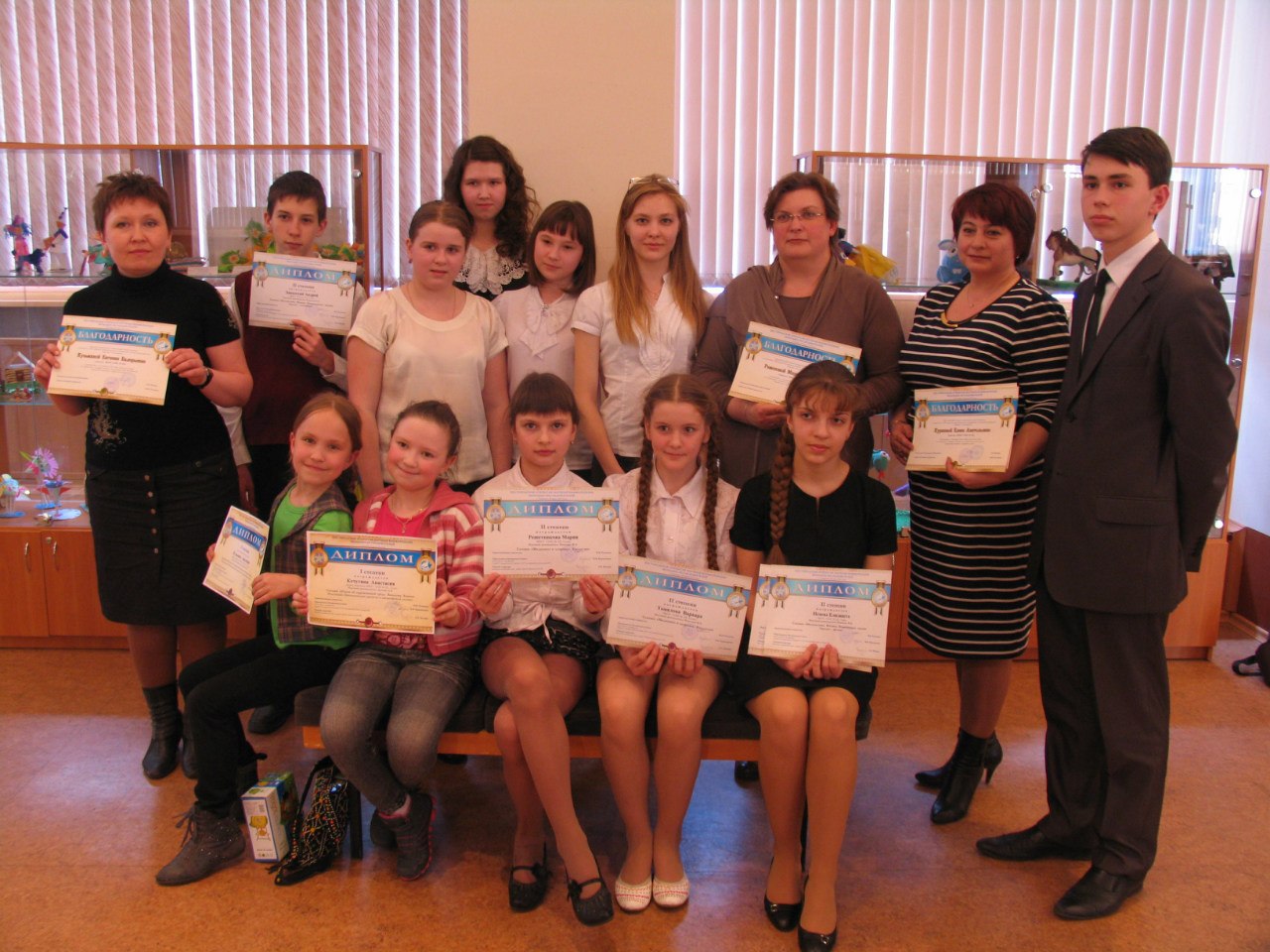 11
Популяризация опыта: сайты, блоги, форумы
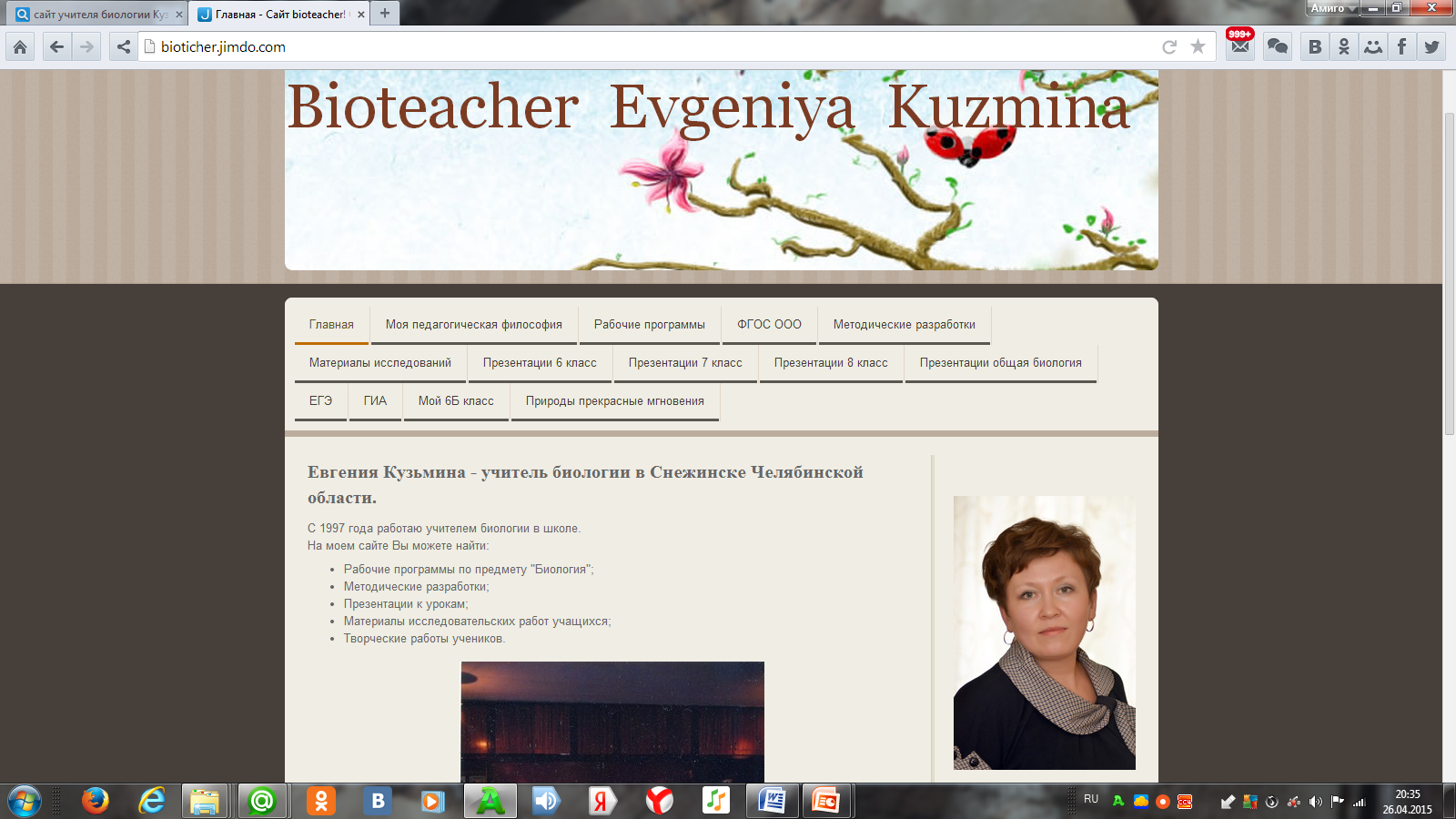 12